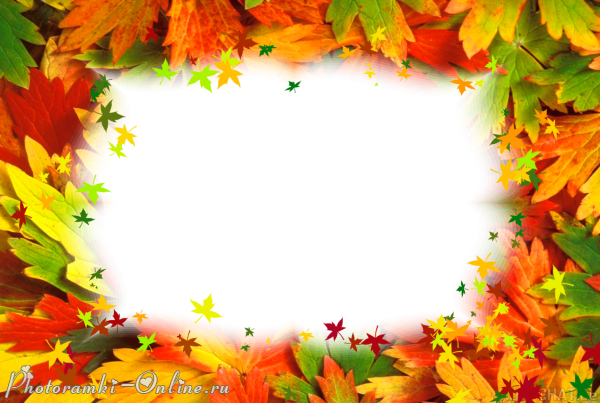 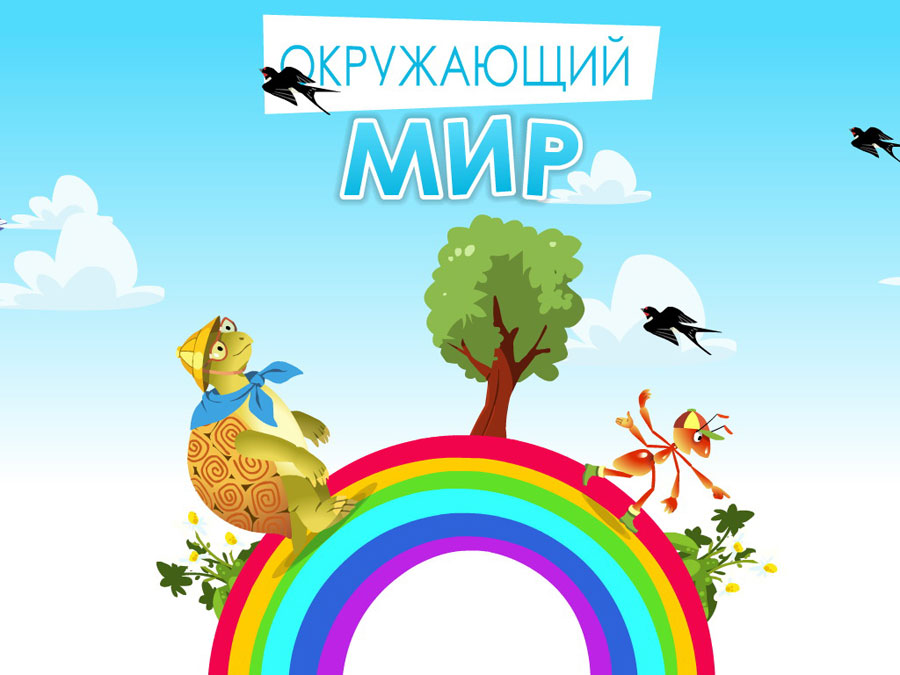 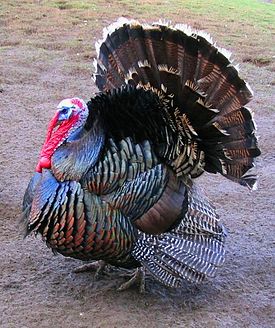 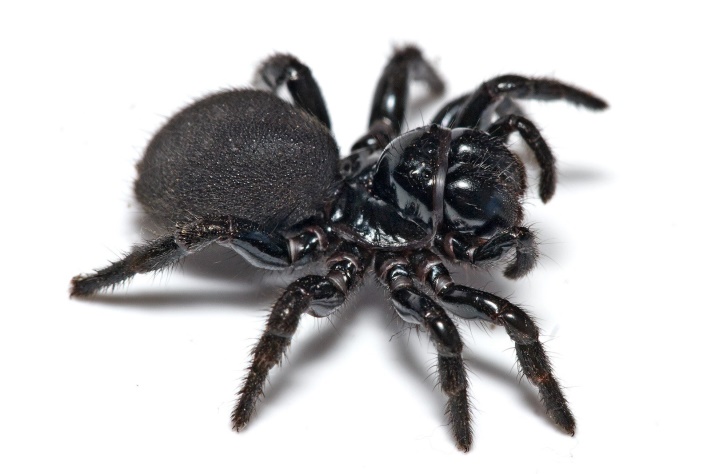 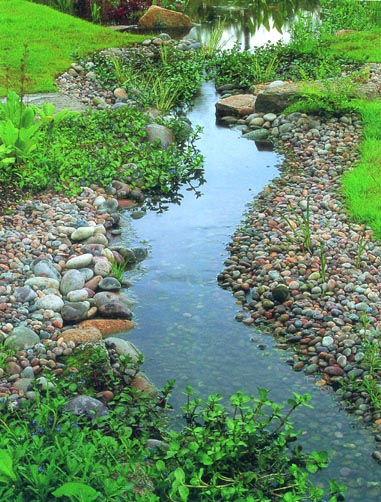 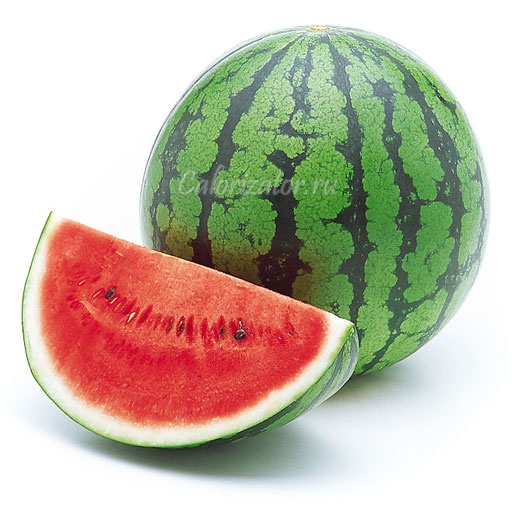 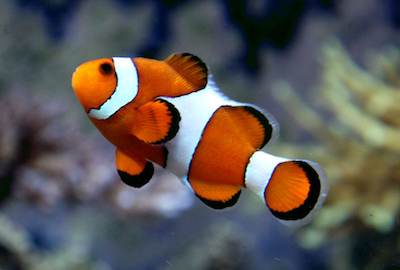 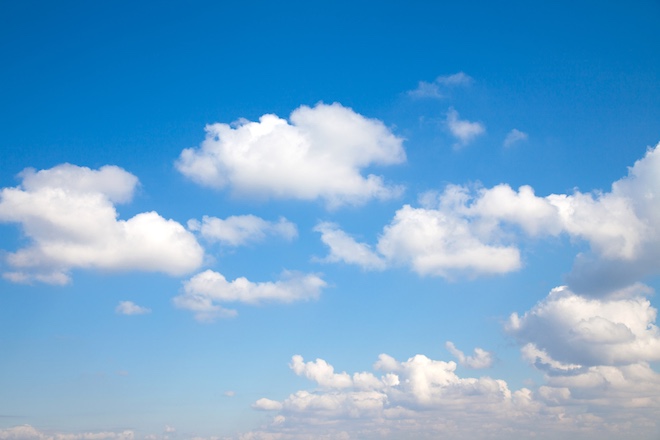 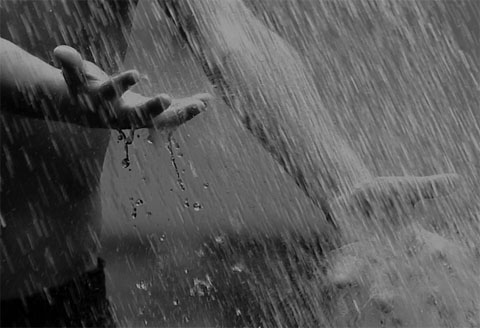 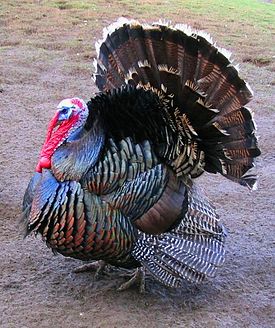 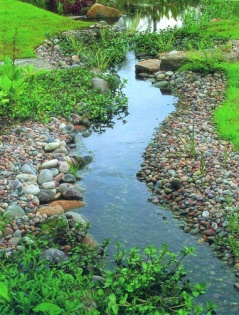 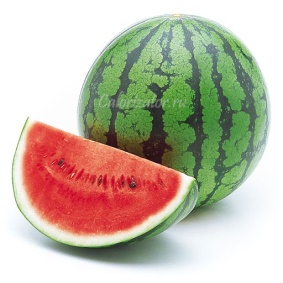 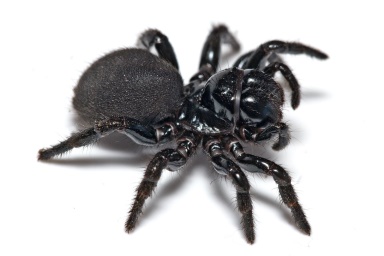 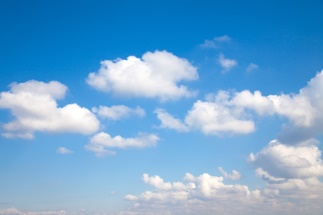 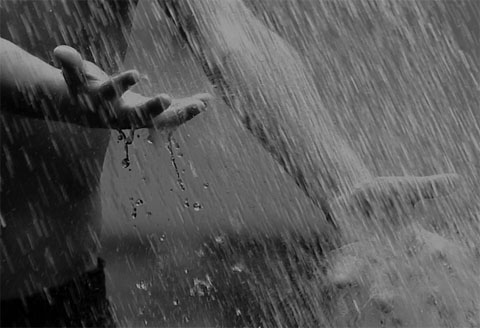 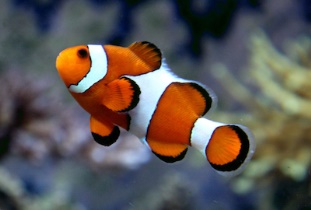 Природа
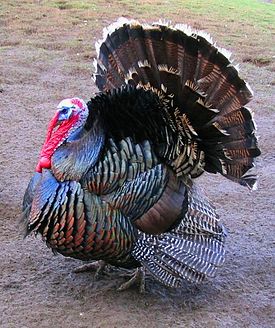 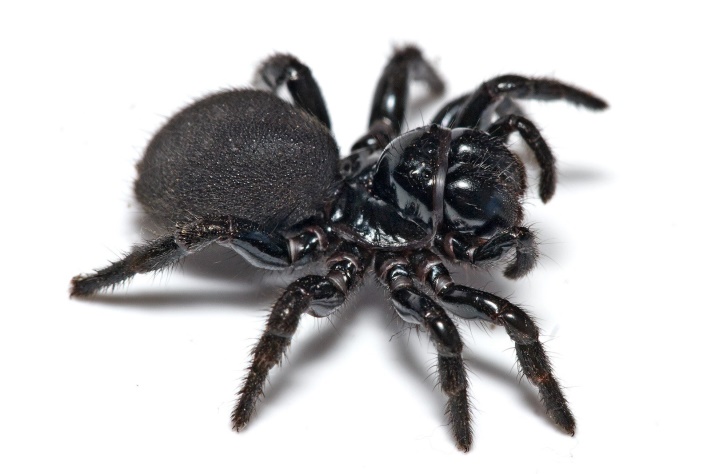 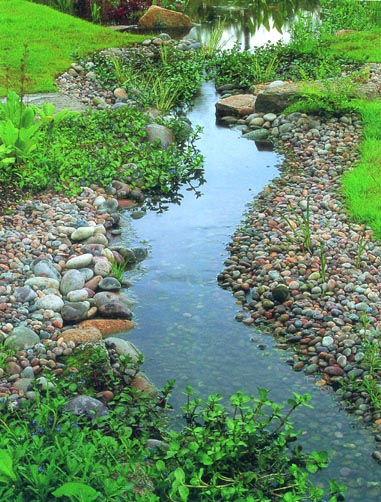 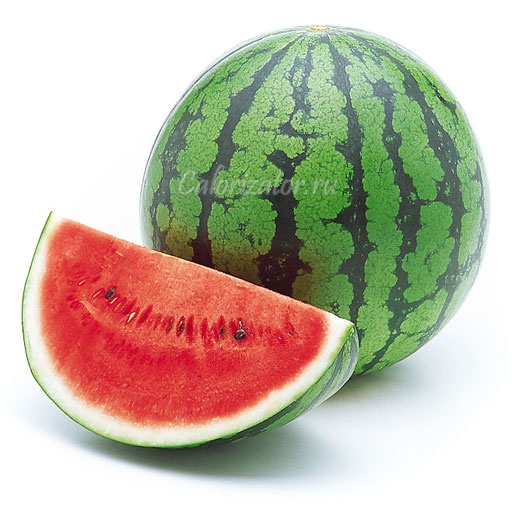 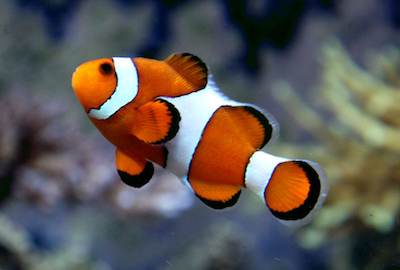 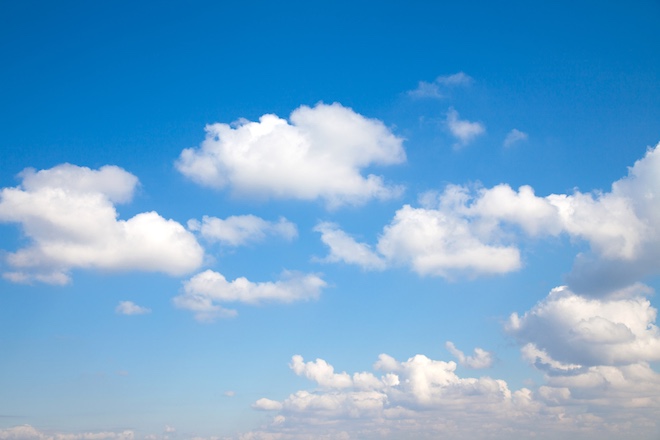 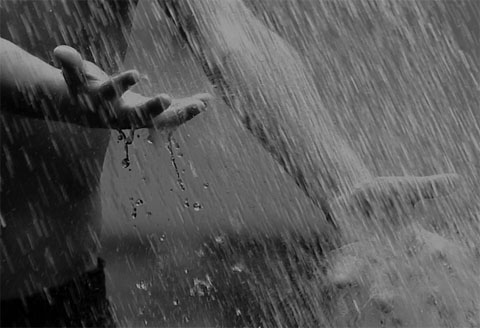 ?
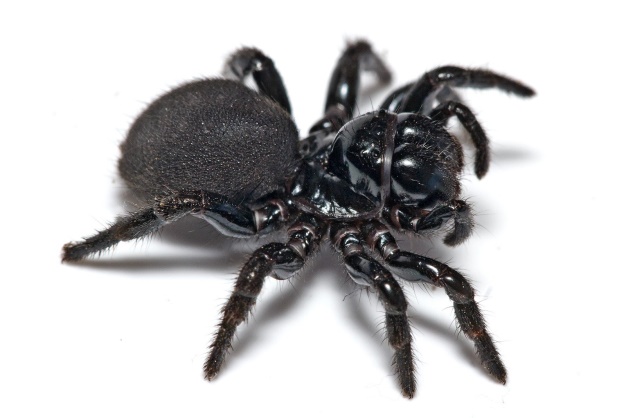 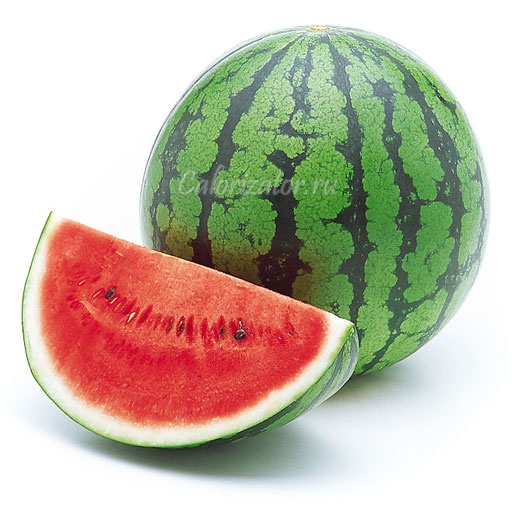 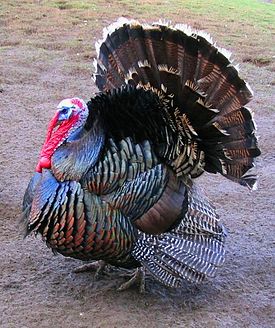 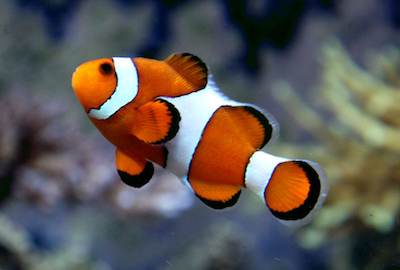 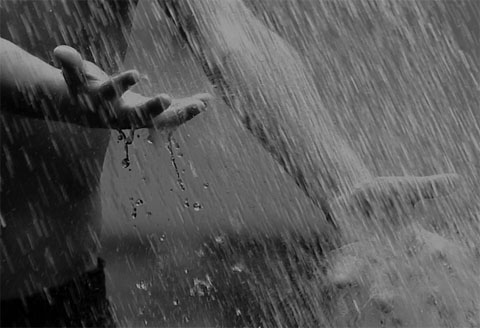 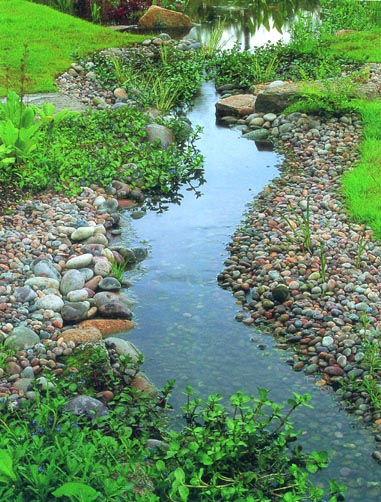 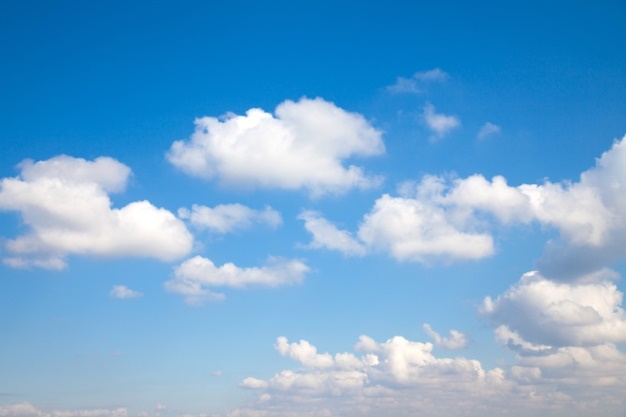 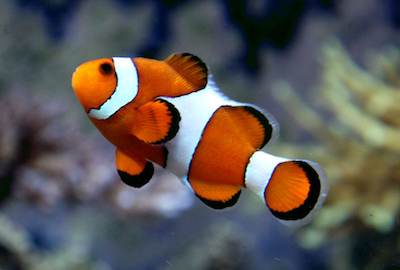 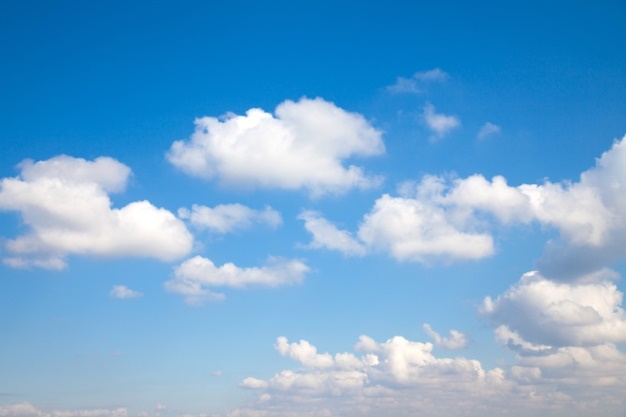